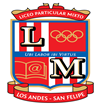 Leer y representar    números    hasta el 1000.
Curso: Tercero Básico A y B. 
  Profesoras: Carolina Olivares. 
                        Cristina González.
Objetivo.: Leer y representar número hasta el 1000.
Recordemos la Clave Pictórica.
a. Representa en forma pictórica y con cifras el número ciento veintinueve
Recuerda la clave y practica en tu cuaderno.
Clave Pictórica.
Estructura Valor posicional.
De acuerdo a lo anterior, el número 129,  ¿Cuántas centenas, decenas y unidades tiene este número
Recuerda su estructura y practica en tu cuaderno.
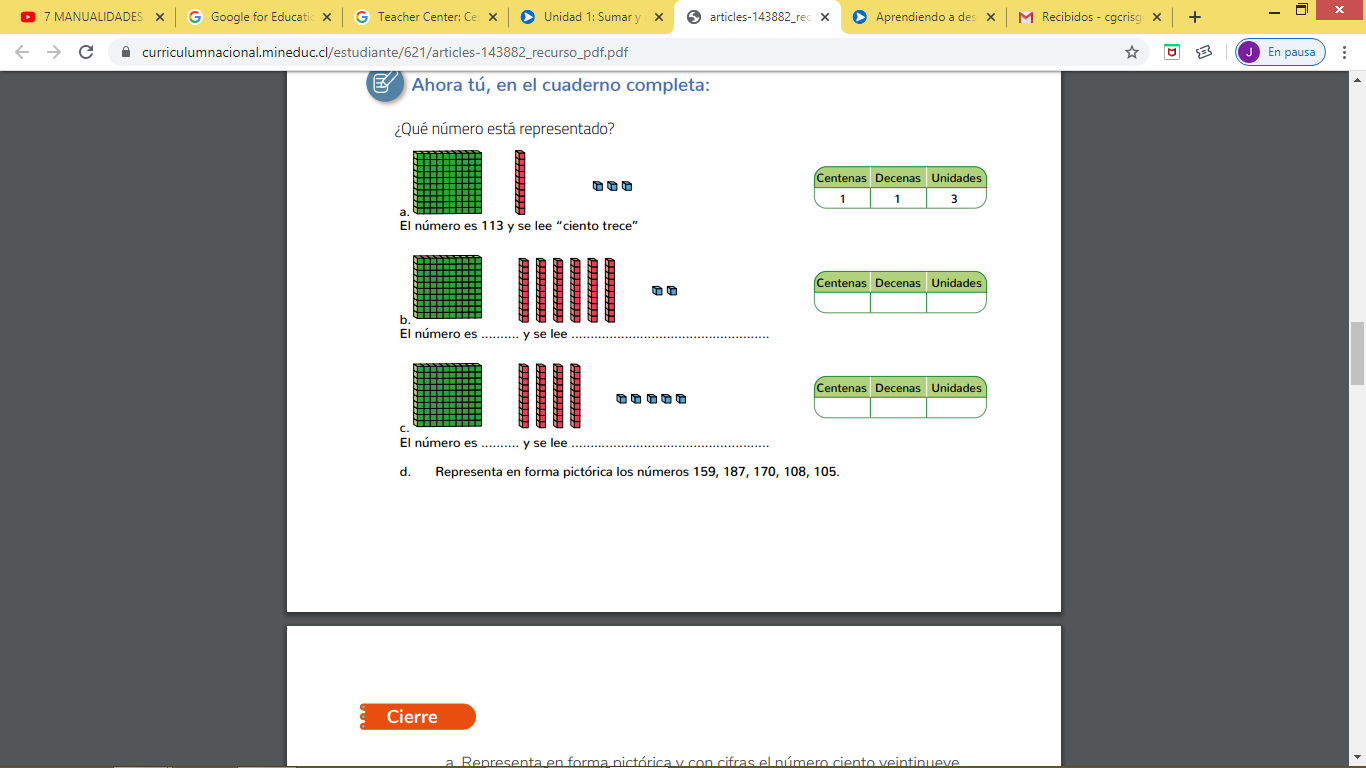 Estructura Valor posicional hasta el 1.000
Por ejemplo:
Para ejercitar….
Desarrolla la guía número 3 que se encuentra en tu correo Gmail del Tercero Básico, , ve lo videos  publicados en la pág. de tu profesora. 


Desarrolla la guía número 4 que se encuentra en tu correo Gmail del Tercero Básico, ve lo videos  publicados en la pág. de tu profesora.  





Gracias y mucha fuerza en estos duros momentos.